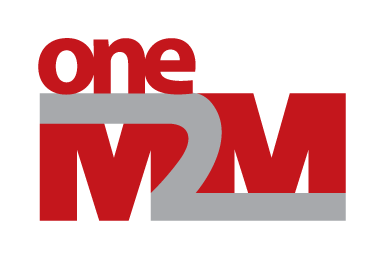 SDS Status Report to TP52
Group Name: oneM2M SDS
Source: Peter Niblett, Poornima Shandilya, SeungMyeong Jeong, Wei Zhou
Meeting Date: 2021-11-29 to 2021-12-02
Summary
A total of 53 SDS contributions were submitted
Priority was Rel-4 Stage 3 contributions
One missing new feature was discovered
 45 contributions were treated
32 Agreed  (+ 1 more from SDS 51.x calls)
12  Noted (8 with revisions expected)
Issue tracking system now being used
Allows minor editorial changes without needing CRs
ITU-T feedback on TS-0003
Detailed CRs are not yet ready
SDS WI Status
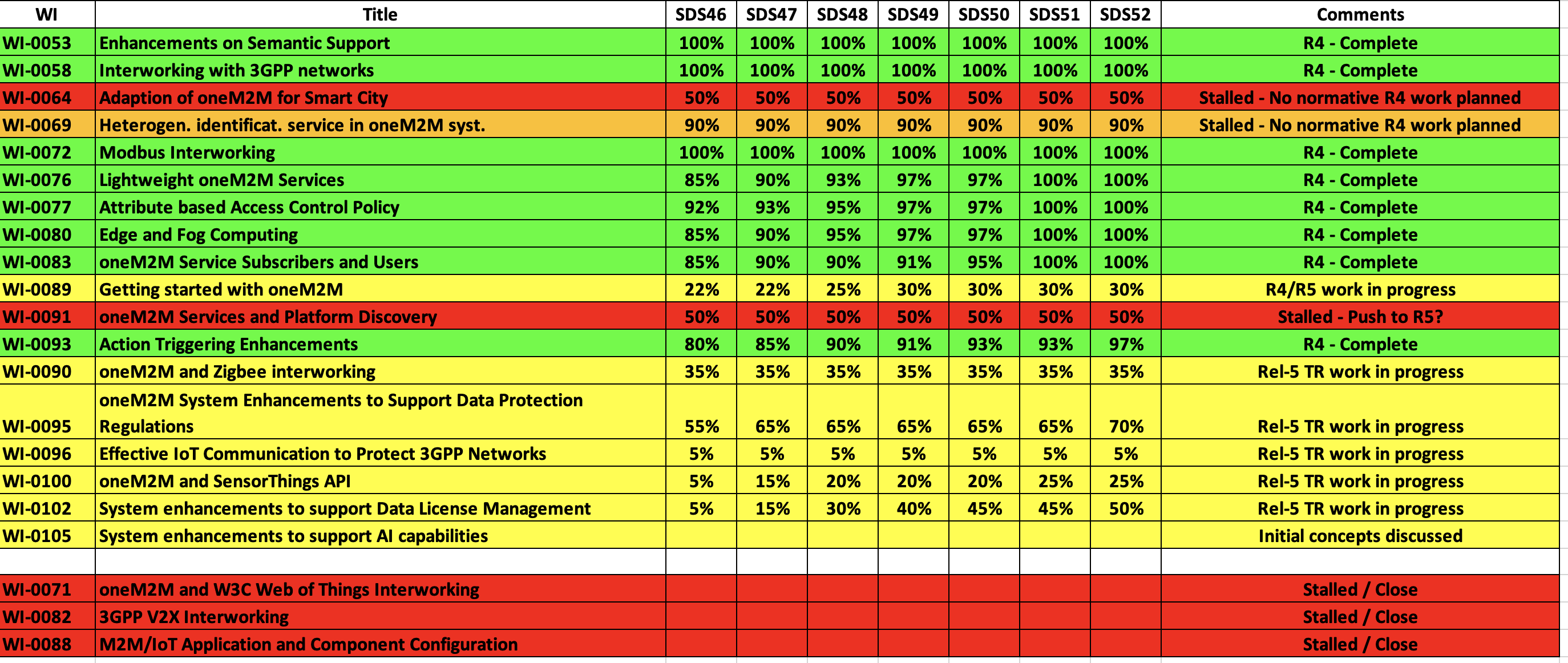 Complete
On track
Running behind schedule
Work has stalled
Rel-4 Progress
Majority of SDS 52 meeting time was spent on Rel-4 Stage 3 work
Stage 3 work complete for nearly all Rel-4 features
PollingChannelURI aggregation is remaining  Various maintenance/corrections needed before R4 is complete.
Final review of TS-0004 against TS-0001 is needed to check that there are no further missing pieces
Agreed to rename some attribute names in TS-0023 and TS-0032 to avoid name clashes.

Rel-4 XSDs also need to be generated
Rel-2/3 TS-0004 XSD (long names) are up to date 
Rel-4 started
Rel-5 Progress
Treated contributions for the following TRs
TR-0033 (agreed)
TR-0062
TR-0063
TR-0066

Five contributions for R5 TS’s were agreed
Will be added to a CR pack when the new versions of the TSs are started.
Items for Decision
CR Packs:
TS-0001 – TP-2021-0109  – 01-R2, 01-R3, 03-R4  =  5
TS-0004 – TP-2021-0110  – 04-R2, 04-R3, 05-R4  =  13 
TS-0008 – TP-2021-0111 – 01-R2, 01-R3, 01-R4  =  3 
TS-0009 – TP-2021-0112 – 02-R2, 02-R3, 02-R4  =  6
© 2018  oneM2M Partners
   
6
Conference Calls
Dates subject to confirmation
© 2017 oneM2M Partners							7